Ψευδείς ηλεκτρολυτικές διαταραχές
Λιάμης Γεώργιος
Επίκουρος Καθηγητής Παθολογίας
Ιατρική Σχολή Πανεπιστημίου Ιωαννίνων
Εισαγωγή
Οι ηλεκτρολυτικές διαταραχές είναι συχνές σε νοσηλευόμενους ασθενείς
Συνοδεύονται από αυξημένη νοσηρότητα και θνητότητα
Πρώτο βήμα στη διαγνωστική προσέγγιση  είναι ο αποκλεισμός ψευδούς ηλεκτρολυτικής διαταραχής
Ψευδείς ηλεκτρολυτικές διαταραχές (Ι)
Αποφυγή άσκοπου ελέγχου (κόστος-χρόνος) για ανάδειξη αιτίου
Αποφυγή επικίνδυνων θεραπευτικών χειρισμών
Η προσπάθεια διόρθωσης της ψευδοϋπερκαλιαιμίας μπορεί να οδηγήσει σε αληθή υποκαλιαιμία
Ψευδείς ηλεκτρολυτικές διαταραχές (ΙΙ)
Απουσία σημείων ή συμπτωμάτων
Απουσία προφανούς αιτιολογίας
Συσχέτιση ηλεκτρολυτικών διαταραχών με ιστορικό & κλινική εικόνα
Φυσιολογικές τιμές ηλεκτρολυτών όταν υπάρχουν καταστάσεις που προδιαθέτουν σε ψευδείς ηλεκτρολυτικές διαταραχές πρέπει να εγείρουν την υπόνοια της παρουσίας αληθών διαταραχών
Υπονατριαιμία
Na+ < 136 mEq/L ( < 138 mEq/L)
γλυκόζη (mg/dl)
ουρία (mg/dl)
+
+
Posm=2 X Na+
18
6
(mosmol/kg)   (mmol/L)
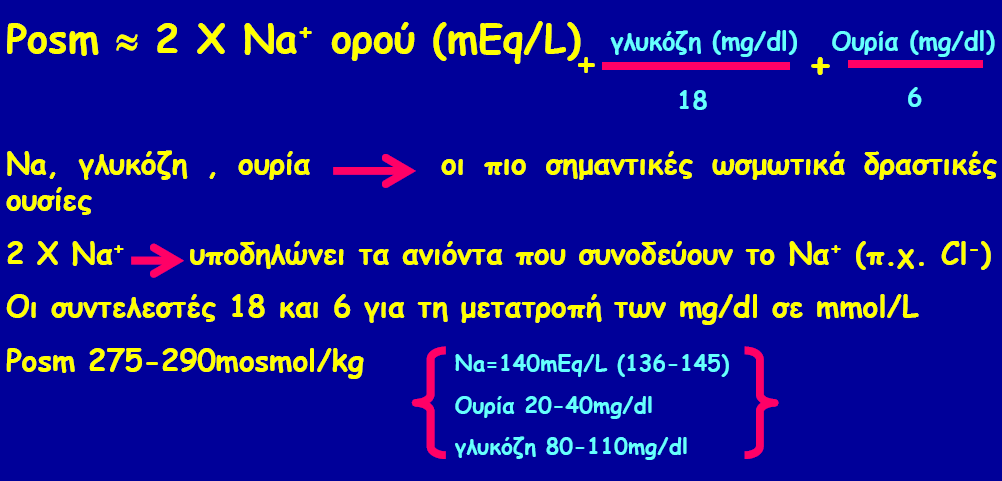 Posm= 275-290 mosmol/kg
Αληθής υπονατριαιμία
Μειωμένη ωσμωτικότητα πλάσματος
ΑΙΤΙΑ ΨΕΥΔΟΫΠΟΝΑΤΡΙΑΙΜΙΑΣ


Ι. Με φυσιολογική Posm 
Βαριά υπερλιπιδαιμία
Βαριά υπερπρωτεϊναιμία


ΙΙ. Με αυξημένη Posm 
Υπεργλυκαιμία
Χορήγηση υπέρτονου διαλύματος μαννιτόλης
ΨΕΥΔΟΫΠΟΝΑΤΡΙΑΙΜΙΑ
Νa+ πλάσματος
140 meq/L
Νa+ πλάσματος
130 meq/L
Na 150 mmol/L
Na 150 mmol/L
93%  H20
86%  H2O
14%  Στερεά
7% Στερεά
Φυσιολογικό πλάσμα
Υπερλιπιδαιμία/
Υπερπρωτεϊναιμία
Μέθοδοι μέτρησης νατρίου
Ion-selective electrodes (ISE)



                 Direct ISE      Indirect ISE
ΑΙΤΙΑ ΨΕΥΔΟΫΠΟΝΑΤΡΙΑΙΜΙΑΣ (II)
Με αυξημένη Posm 
Υπεργλυκαιμία
Χορήγηση υπέρτονου διαλύματος μαννιτόλης
ΥΠΕΡΓΛΥΚΑΙΜΙΑ ΚΑΙ Na+ ΟΡΟΥ
 γλυκόζης       Posm       έξοδος H2O από τα 						     κύτταρα
 Να+ ορού
ΜΕΤΑΒΟΛΕΣ ΤΟΥ Na+ ΤΟΥ ΟΡΟΥ ΣΕ
 ΑΣΘΕΝΕΙΣ ΜΕ ΥΠΕΡΓΛΥΚΑΙΜΙΑ
Διορθωμένη τιμή Na+ ορού
 
Γλυκόζη<400mg/dl:  γλυκόζης κατά 100 mg/dl      Na+ ορού κατά 1.6mEq/L


Γλυκόζη>400mg/dl:  γλυκόζης κατά 100 mg/dl      Na+ κατά 2.4 mEq/L
Katz MA.  Hyperglycemia-induced hyponatremia--calculation of expected serum sodium depression. N Engl J Med 1973;289:843-844.
 Hillier TA et al.  Hyponatremia: evaluating the correction factor for hyperglycemia. Am J Med 1999;106:399-403.
Σ. Διαβήτης και υπονατριαιμία
Υπεργλυκαιμία
Ωσμωτική διούρηση (συστολή)
Φάρμακα (σουλφονυλουρίες, γλιταζόνες, ινσουλίνη)
Αυξημένα επίπεδα ADH (reset osmostat ?)
Υπερινσουλιναιμία (αλληλεπίδραση ινσουλίνης και ADH που δρουν στο αθροιστικό σωληνάριο)
ΜΕΤΑΒΟΛΕΣ ΤΟΥ Να+ TOY ΟΡΟΥ 
ΜΕΤΑ ΧΟΡΗΓΗΣΗ ΜΑΝΝΙΤΟΛΗΣ
Μαννιτόλη

 Posm

Έξοδος H2O από τα κύτταρα      Να+ ορού

Ωσμωτική διούρηση

Απώλειες Η2Ο > απώλειες Να+ + Κ+     Να+ ορού
Μέτρηση του Νa+ πριν από την επόμενη δόση της μαννιτόλης
Diagnostic algorithm for suspected pseudohyponatremia
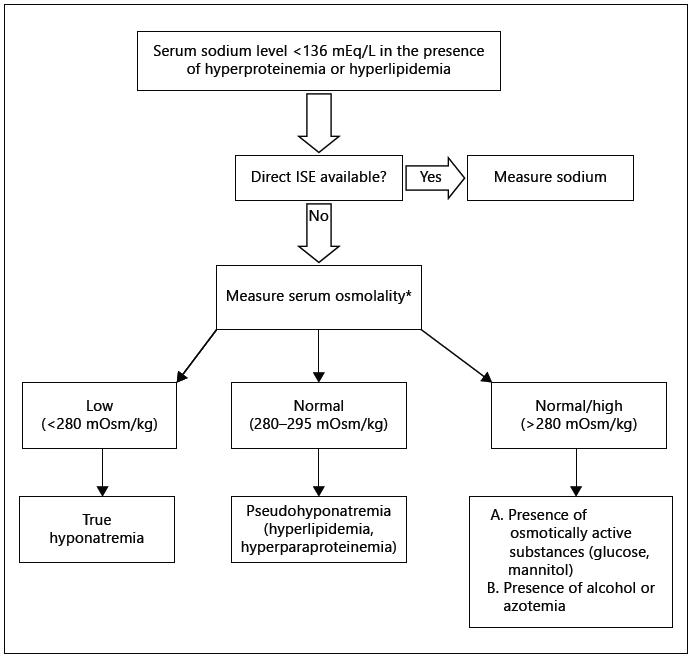 Liamis G et al. Am J Nephrol. 2013; 38: 50-7
Ψευδονορμονατριαιμία
Βαριά υπερλιπιδαιμία – Βαριά υπερπρωτεϊναιμία  (indirect ISE)
Υπερνατριαιμία - υπερτονικότητα
Ψευδοϋπερνατριαιμία
Σοβαρή υποαλβουμιναιμία (indirect ISE)
ΥΠΟΚΑΛΙΑΙΜΙΑ
Κ+ ορού < 3.5mEq/L
Ψευδοϋποκαλιαιμία
Θερμοκρασία δωματίου /καθυστέρηση ανάλυσης
Σοβαρή λευκοκυττάρωση (>100,000/μl) 
 Πρόσφατη χορήγηση ινσουλίνης

Παραμονή δείγματος σε υψηλή θερμοκρασία περιβάλλοντος
ΙΝΣΟΥΛΙΝΗ
Κ+
Κ+-Να+ ATPαση
Αυξημένη θερμοκρασία
Ψευδής υποκαλιαιμία
Απουσία συμπτωμάτων (μυϊκή αδυναμία-παράλυση-ειλεός) 
Απουσία εκδηλώσεων από το καρδιαγγειακό σύστημα: έκτακτες κολπικές ή κοιλιακές συστολές, μαρμαρυγή
Απουσία ΗΚΓ ευρημάτων  (Κ < 3mEq/L)    επιπέδωση κύματος Τ, κύμα U, επιμήκυνση QT
ΥΠΕΡΚΑΛΙΑΙΜΙΑ
Ορισμός υπερκαλιαιμίας
Κ+ ορού > 5,3 mEq/L
Κ+ πλάσματος > 5 mEq/L

Κ+ ορού > Κ+ πλάσματος (κατά 0,1 – 0,5 mΕq/L): απελευθέρωση Κ+ από τα κυτταρικά συστατικά του αίματος κατά τον σχηματισμό θρόμβου
Ψευδοϋπερκαλιαιμία
Κ+ ορού > Κ+ πλάσματος: 0,3 – 0,5 mΕq/L
Ψευδοϋπερκαλιαιμία (πιθανή)
Φυσιολογική νεφρική λειτουργία
Μη λήψη φαρμάκων που επηρεάζουν την ομοιοστασία του Κ+
Μυική ισχύς: κφ
ΗΚΓ: κφ
Ψευδοϋπερκαλιαιμία
μετακίνηση K+ από τα κύτταρα κατά τη διάρκεια ή μετά από αιμοληψία
    Αιμόλυση δείγματος
   Ισχαιμική περίδεση, κοπιώδης αιμοληψία
  Λευκοκυττάρωση (λευκά > 50000 /mm3)
 Θρομβοκυττάρωση (αιμοπετάλια >750000 /mm3)
 Οικογενής ψευδοϋπερκαλιαιμία ή κληρονομική σφαιροκυττάρωση
 Κ+ κατά 0.15meq/L για αύξηση των PLT κατά 105
Ψευδοϋπερκαλιαιμία
Αποφεύγεται με ατραυματική φλεβοκέντηση χωρίς περίδεση και άμεση μέτρηση Κ+ πλάσματος (ηπαρινισμένο δείγμα αίματος) & όχι στον ορό
Μέτρηση του Κ+ σε αναλυτή αερίων αίματος
Ασβέστιο
Ελεύθερο ή  ιονισμένο  (50%) 
Συνδεδεμένο με ανιόντα (bicarbonate, lactate, phosphate and citrate)
Συνδεδεμένο με πρωτεΐνες (40%), εκ του οποίου το 80% με την αλβουμίνη
Ψευδοϋπασβεστιαιμία
Υποαλβουμιναιμία
Διορθωμένο ασβέστιο: προσθήκη 0.8
   mg/dl στη μετρούμενη τιμή Ca++ για κάθε 1 g/dl μείωση της αλβουμίνης από την φυσιολογική τιμή (4 g/dl)
    
   Ελεύθερο ή  ιονισμένο Ca++ είναι φυσιολογικό
Ψευδοϋπασβεστιαιμία
Τα ακτινοσκιαστικά που έχουν βάση το γαδολίνιο      (gadodiamide and gadoversetamide)
  Παρεμβαίνουν στις  χρωματομετρικές μεθόδους προσδιορισμού του ασβεστίου 
Προκαλούν ασυμπτωματική υπασβεστιαιμία
Η υπασβεστιαιμία είναι ταχέως αναστρέψιμη αφού το γαδολίνιο αποβάλλεται διαμέσου των ούρων 
Προσοχή απαιτείται σε ασθενείς με επηρεασμένη νεφρική λειτουργία που μπορεί να κατακρατήσουν παρατεταμένα το γαδολίνιο
Τιμές ασβεστίου ≤ 6 mg/dl  έχουν παρατηρηθεί αν η μέτρηση του ασβεστίου γίνει αμέσως μετά την MRI
Ψευδοϋπερασβεστιαιμία
Υπερπρωτεϊναιμία
Ολικό Ca++ αυξημένο
Ελεύθερο ή  ιονισμένο Ca++ είναι φυσιολογικό
Υπολογισμός του διορθωμένου Ca++ 
Διορθωμένο ασβέστιο: αφαίρεση 0.8
   mg/dl στη μετρούμενη τιμή Ca++ για κάθε 1 g/dl αύξηση της αλβουμίνης από την φυσιολογική τιμή (4 g/dl)
Υπομαγνησιαιμία
Mg++  <  1.3 meq/L  (0.65 mmol/L , 1.5 mg/dL)
Ψευδοϋπομαγνησιαιμία
Υποαλβουμιναιμία

Διορθωμένο Mg 2+ (mEq/l) = μετρούμενο
Mg 2+ (mEq/l) + 0.01 Χ  (4 – αλβουμίνη g/dl)
Ψευδοϋποφωσφαταιμία
Η μαννιτόλη σε μεγάλες δόσεις
Παρεμβαίνει στις χρωματομετρικές μεθόδους προσδιορισμού του Ρ 
Η αυξημένη νεφρική αποβολή Ρ (ήπια φωσφατουρική δράση της μαννιτόλης)
Ψευδοϋπερφωσφαταιμία
Υπεργαμασφαιριναιμία (multiple myeloma, Waldenstrom’s macroglobulinemia, monoclonal gammopathy)
Υπερχολερυθριναιμία
Υπερλιπιδαιμία

  (παρέμβαση στη μέτρηση του φωσφώρου)
Καταστάσεις που συνδυάζονται με ψευδείς ηλεκτρολυτικές διαταραχές
Υπερπρωτεϊναιμία
Υπολευκωματιναιμία
Υπερλιπιδαιμία
Λευκοκυττάρωση
Θρομβοκυττάρωση
Υπεργλυκαιμία
Μαννιτόλη
Τα ακτινοσκιαστικά που έχουν βάση το γαδολίνιο      (gadodiamide and gadoversetamide)
Υπερλιπιδαιμία
Υπερπρωτεϊναιμία
Ca++
Na+
P
Υποαλβουμιναιμία
Mg++
Na+
Ca++
Λευκοκυττάρωση
Θρομβοκυττάρωση
Κ+
Κ+
Υπεργλυκαιμία
Na+
Μαννιτόλη
P
Na+
Τα ακτινοσκιαστικά που έχουν βάση το γαδολίνιο
Ca++
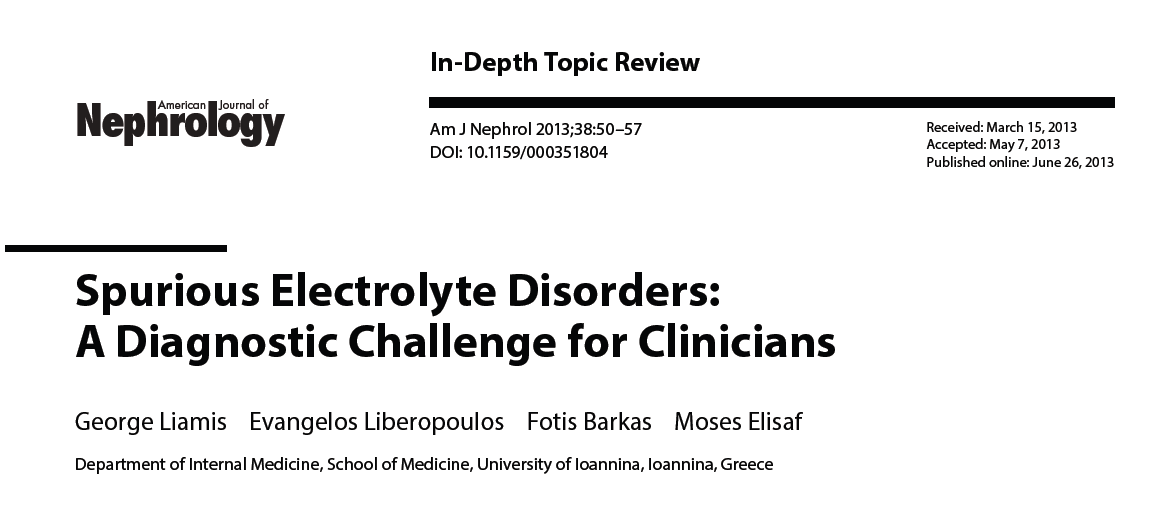 Ωσμωτικό χάσμα
Η διαφορά ανάμεσα στη μετρούμενη και την υπολογιζόμενη τιμή της Posm
Φ.Τ < 5-10 mOsm/Kg  

  Aυξημένο ωσμωτικό χάσμα παρατηρείται σε:

Υπερλιπιδαιμία & υπερπρωτεϊναιμία
Λήψη αλκοόλης, μεθανόλης, αιθυλενογλυκόλης ή μαννιτόλης
Ψευδοϋπερκαλιαιμία
↑ [Κ+] πλάσματος και ορού πριν την αιμοληψία:                                                      παρατεταμένη περίδεση (ισχαιμία), επανειλημμένο σφύξιμο γροθιάς, οξεία αναπνευστική αλκάλωση από το άγχος της αιμοληψίας 
↑ [Κ+] πλάσματος και ορού κατά την αιμοληψία: μηχανικός τραυματισμός (λύση ερυθρών) 
↑ [Κ+] ορού μετά την αιμοληψία:                                         παρατεταμένη διατήρηση του δείγματος αίματος ή μεταφορά με σύστημα πνευματικών σωλήνων (λύση κυττάρων)  
	ψύξη του δείγματος αίματος (ανακατανομή Κ+) 
	Λευκά αιμοσφαίρια >100.000 κκχ, αιμοπετάλια >1.000.000 κκχ
	Οικογενής ψευδοϋπερκαλιαιμία (σπάνια): ↑ έξοδος Κ+ από τα ερυθρά σε θερμοκρασία δωματίου